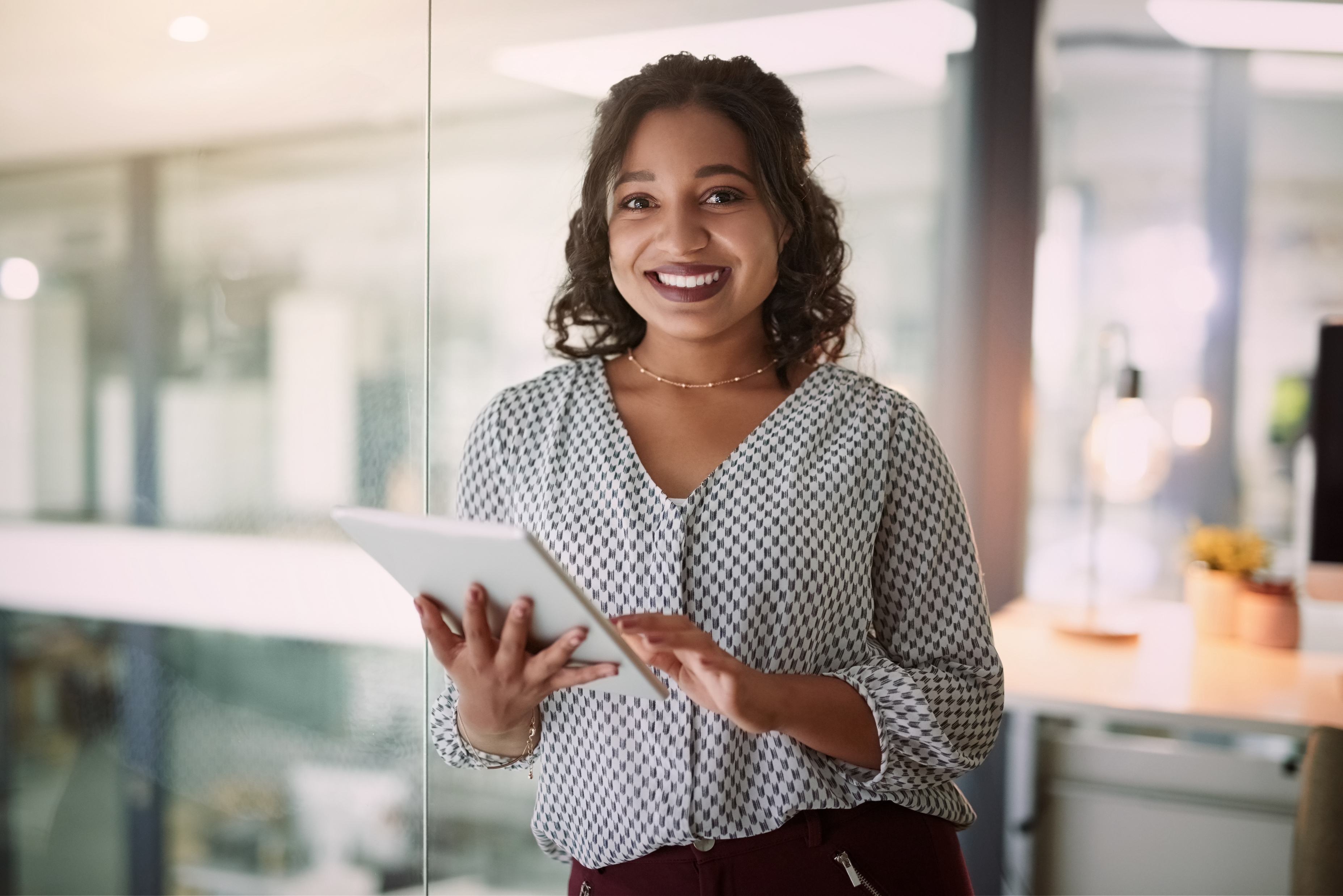 May Webinar
Title: Boosting Your  Confidence
Available in May on  mylifematters.com
Sign up for an email alert
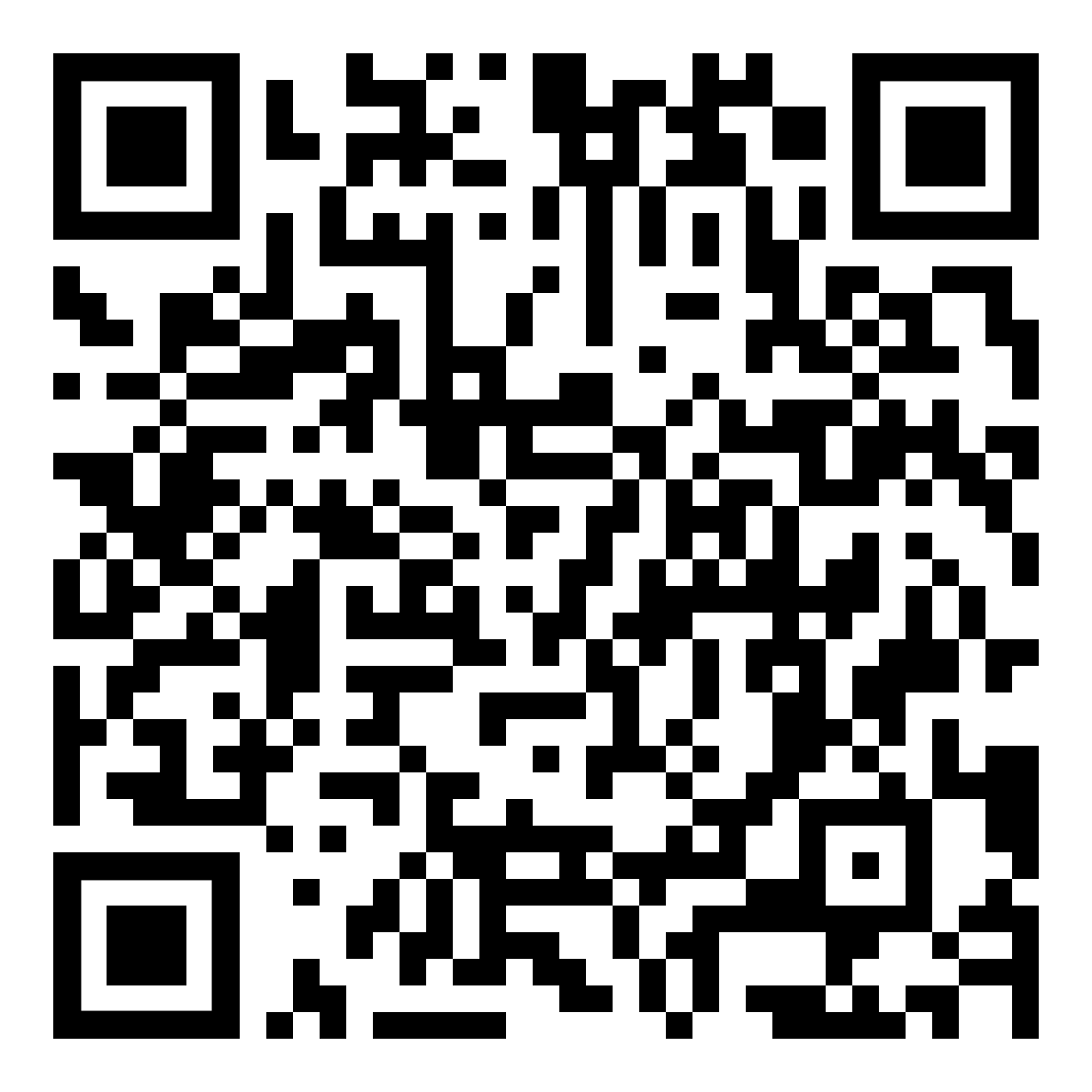 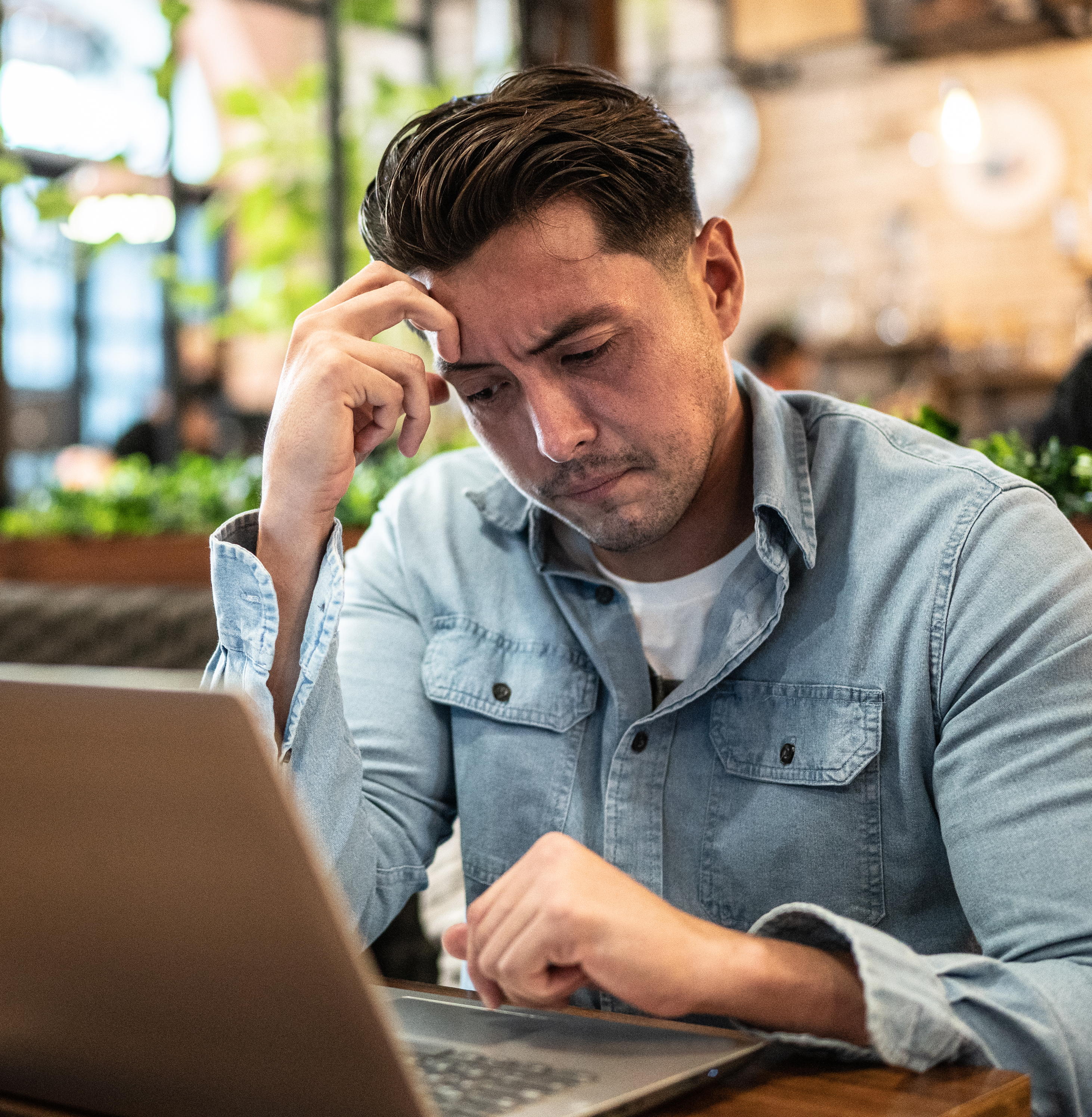 Uncertain Times
LifeMatters offers 24/7/365 assistance with: 
Adjusting your budget
Coping with worry and stress
Building resilience
Maintaining wellbeing
Any other issue
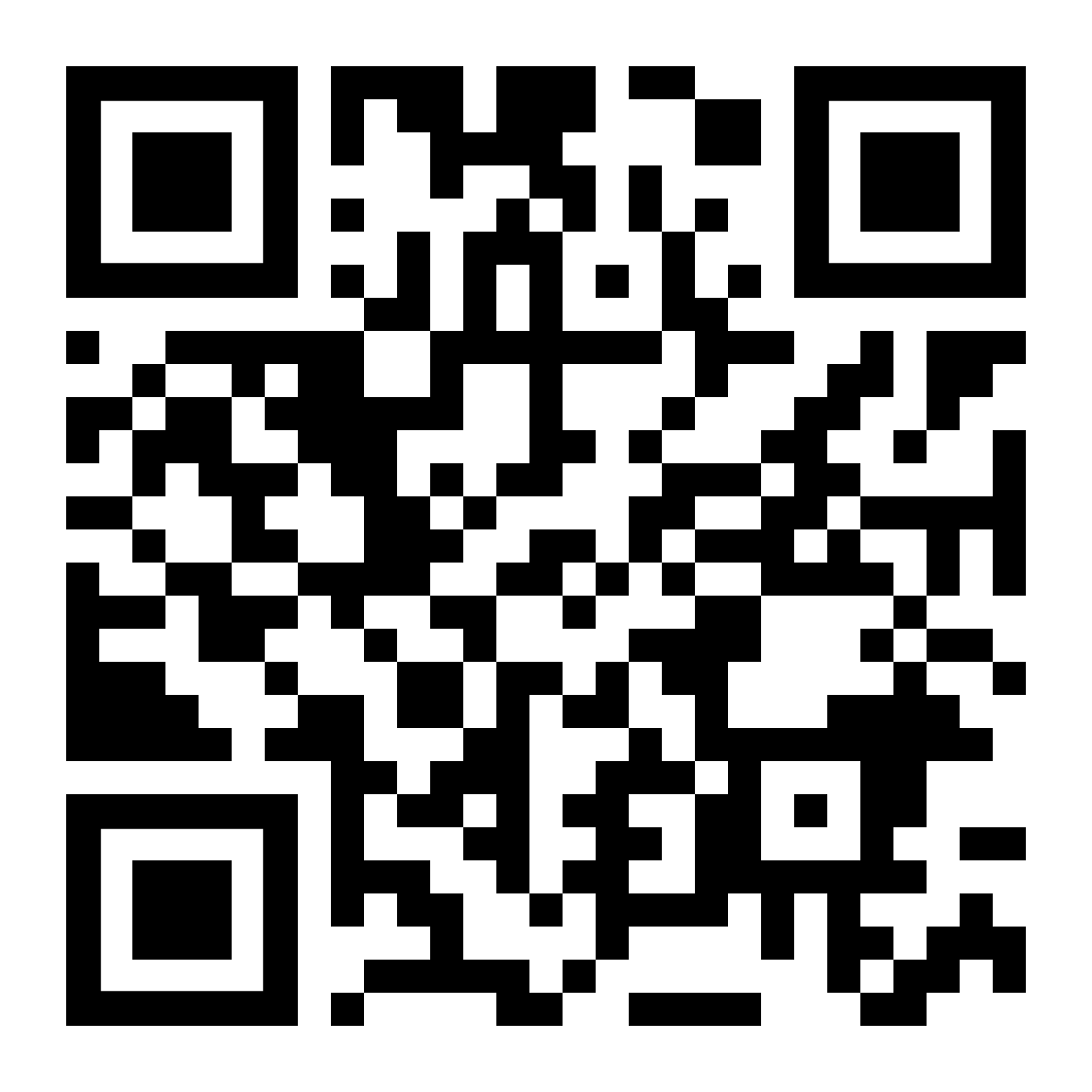 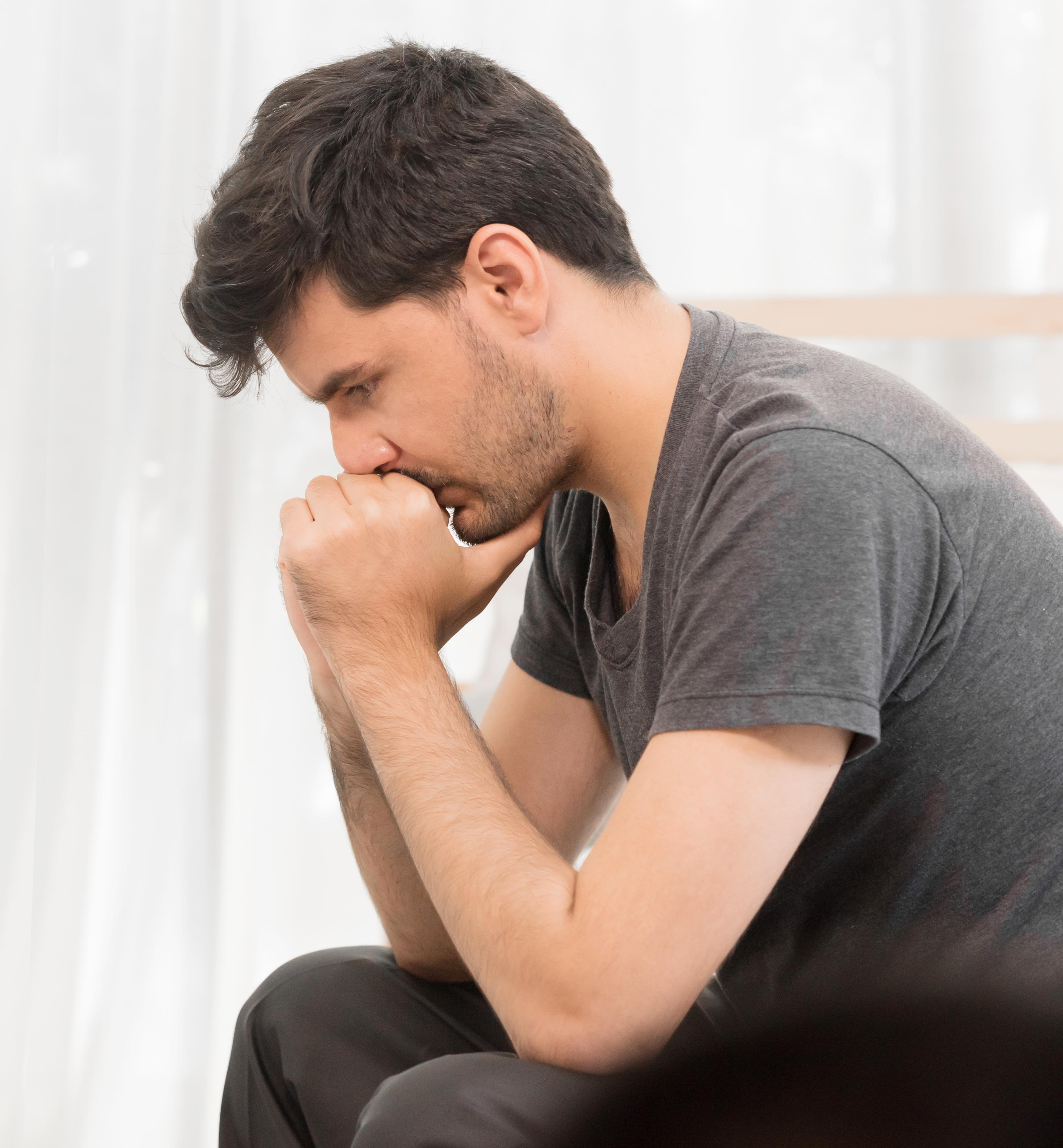 May Support Session
Anxiety: Triggers and Treatment
May 13, 1 p.m. EDT
Session Password: MmG86V3aaPh
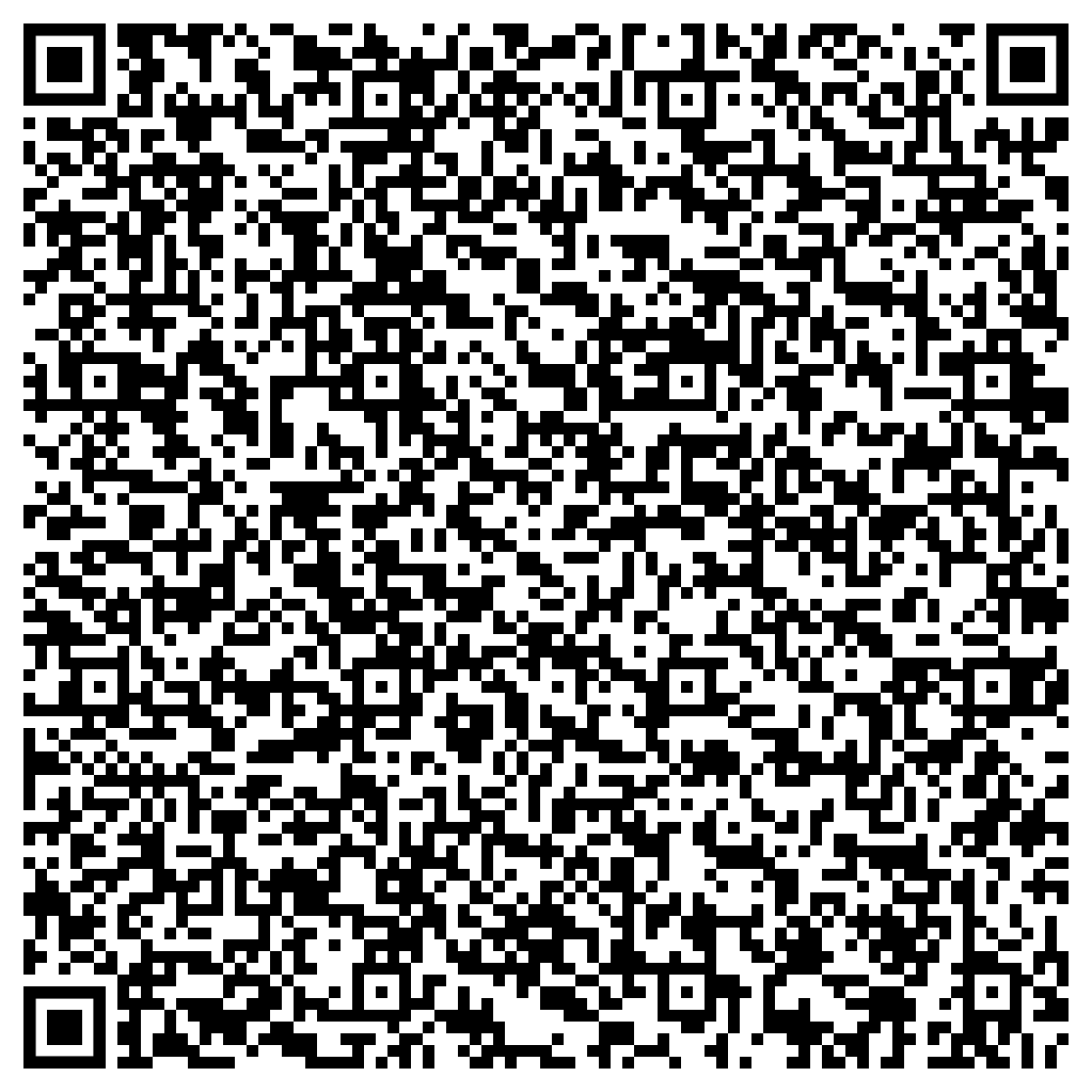